NATIONAL CENTER FOR CASE STUDY TEACHING IN SCIENCE
Selection on a Case by Case Basis
by 
Adam Irvine, Eva Horna Lowell, Matt Driscoll and E. Dale Broder
Department of Biology
University of Denver, CO
Peppered Moth Coloration
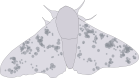 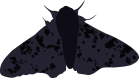 4
1
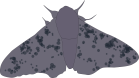 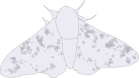 2
5
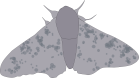 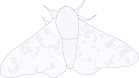 3
6
2
[Speaker Notes: Photo credit:
E Dale Broder made cartoon images in Inkscape]
Could we make a graph to show color distribution in this population of moths?
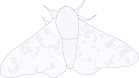 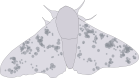 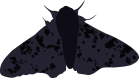 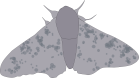 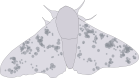 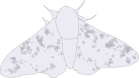 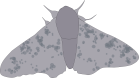 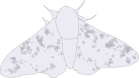 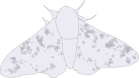 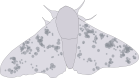 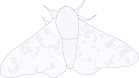 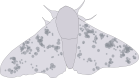 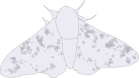 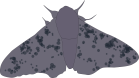 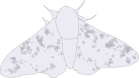 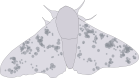 3
[Speaker Notes: Photo credit:
E Dale Broder made cartoon images in Inkscape]
Try a histogram!
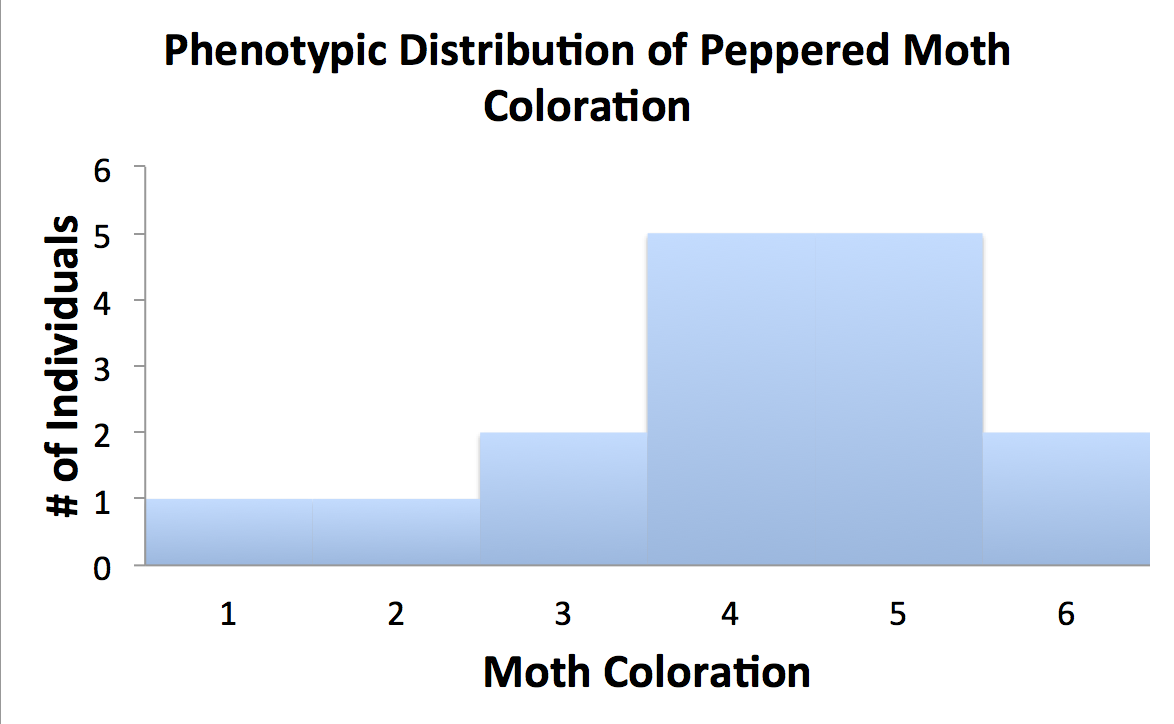 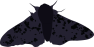 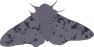 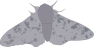 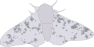 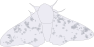 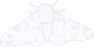 4
Does it look like this?
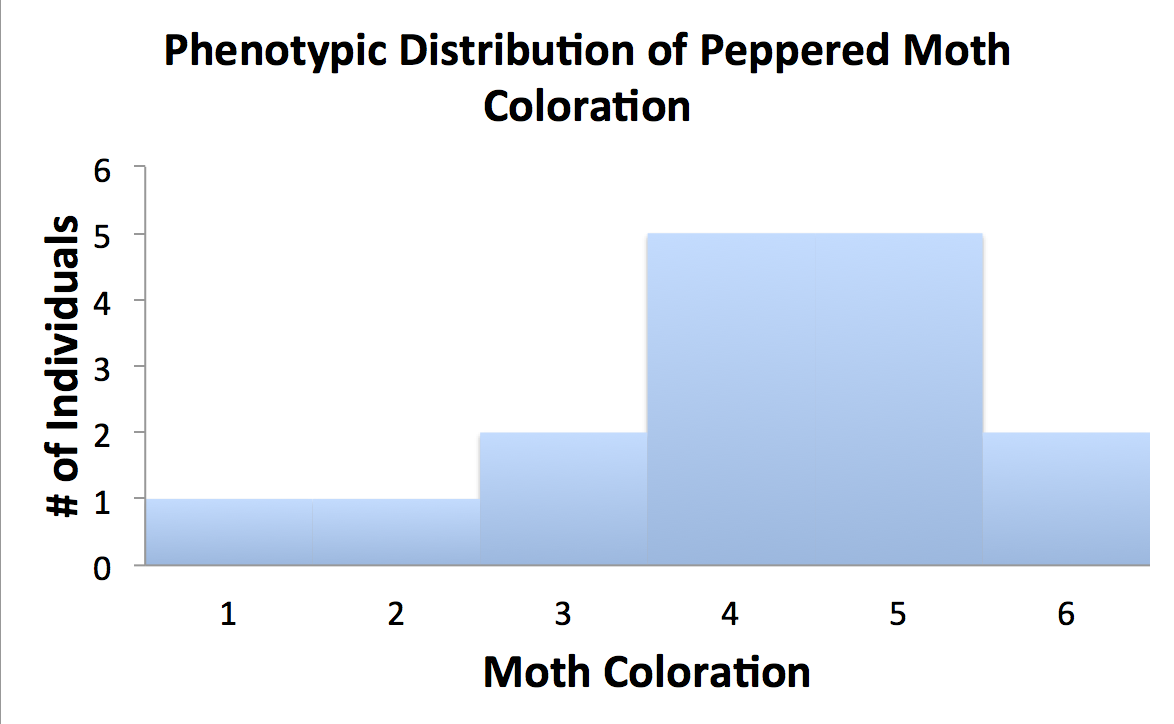 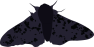 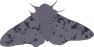 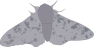 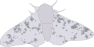 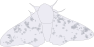 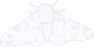 5
Can we represent this as a curved line instead of a histogram?
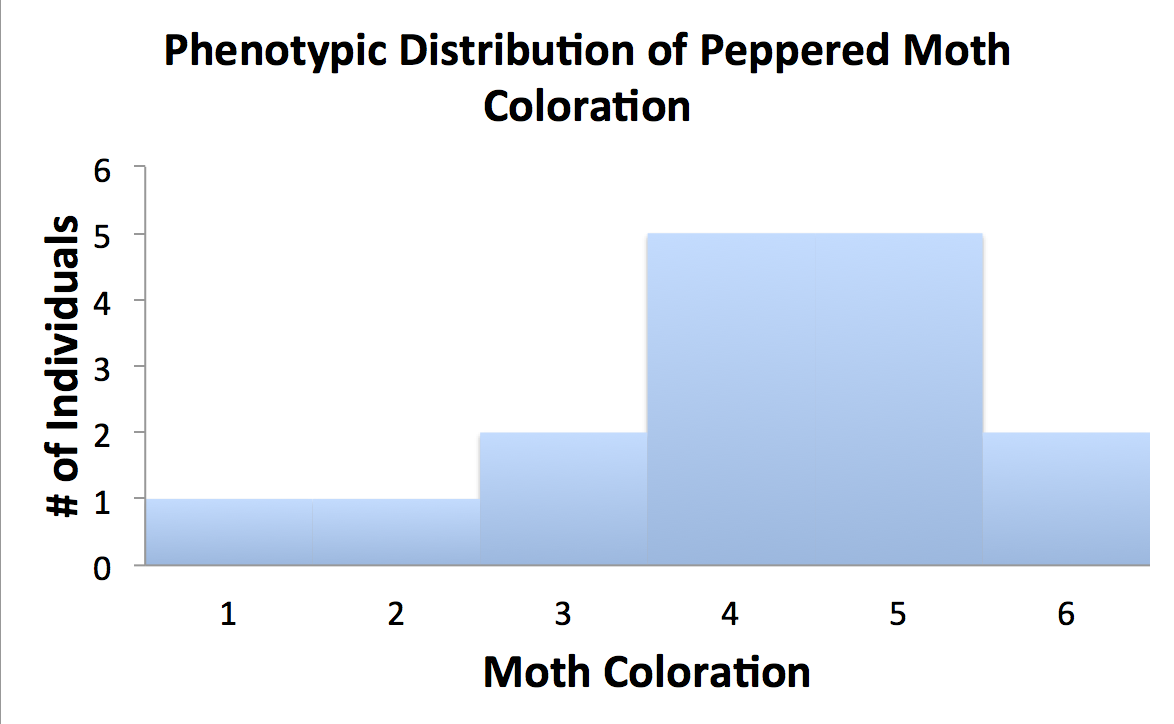 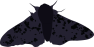 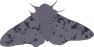 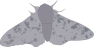 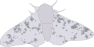 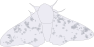 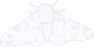 6
Does it look like this?
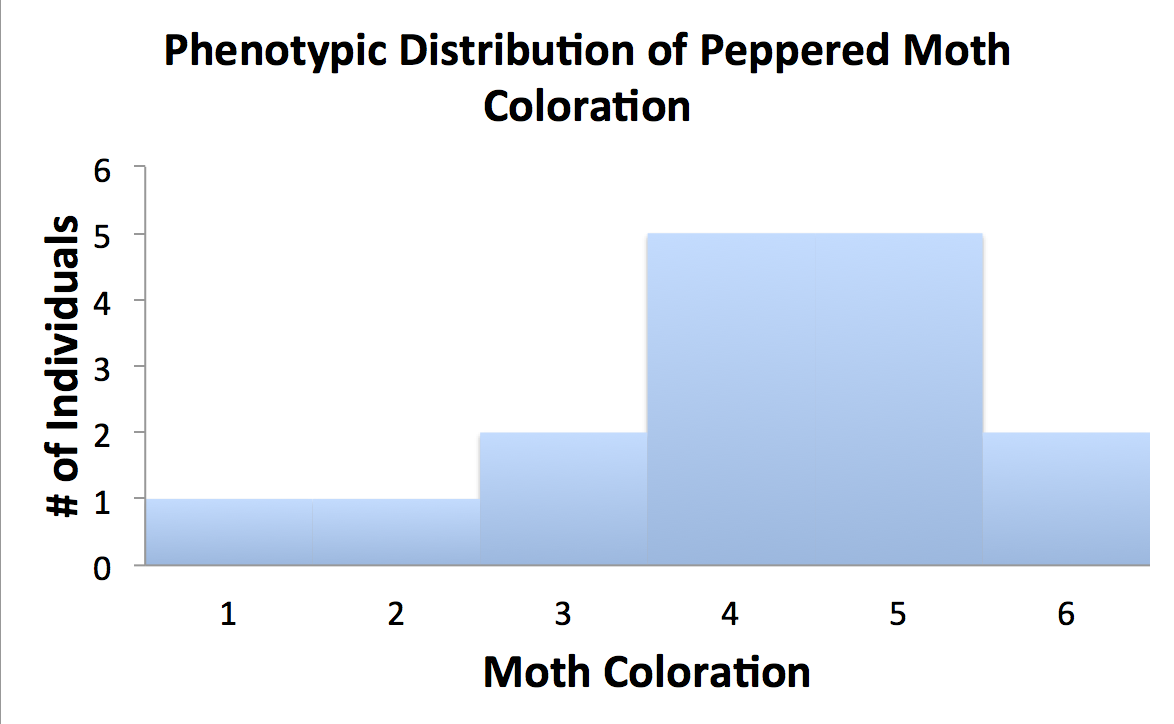 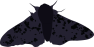 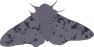 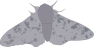 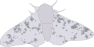 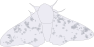 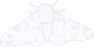 7
Initial phenotypic distribution of moth coloration:
High
Frequency
Low
Dark
Light
Moth Coloration
8
From histograms to lines!
Imagine that instead of six color morphs there are 100. Most traits are continuous, like human height.
It makes more sense to use a smooth line to represent continuous data.
There are statistical programs that do this.
For the rest of this exercise, we will use curves to represent trait distributions.
9
Example 1: Peppered Moth
Adapted from Grant et al., 1996
10
Phenotypic Distribution of Moth Coloration
High
Frequency
Low
Dark
Light
Moth Coloration
11
Time Zero (Generation 1)
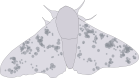 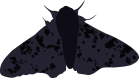 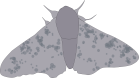 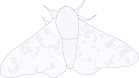 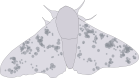 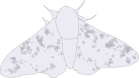 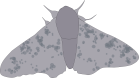 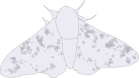 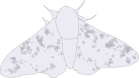 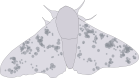 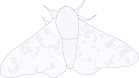 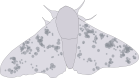 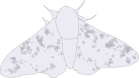 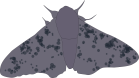 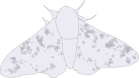 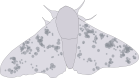 12
The Industrial Revolution
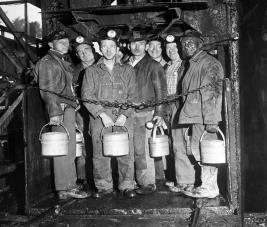 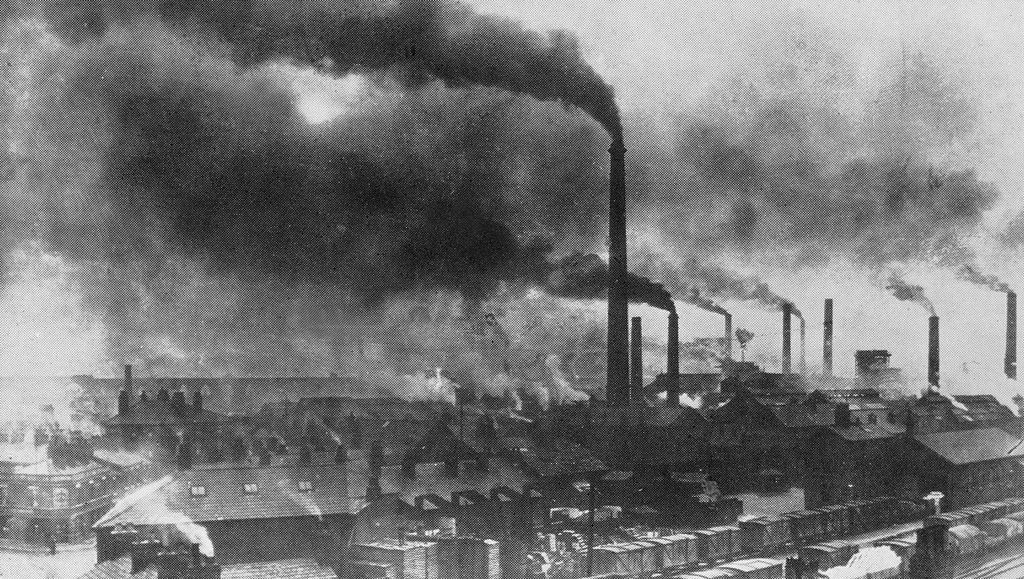 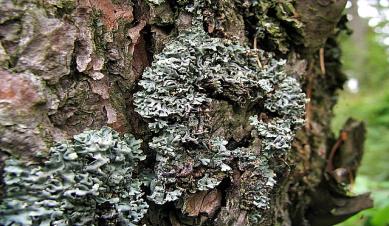 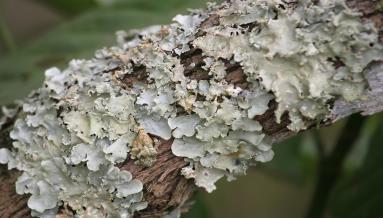 →
13
[Speaker Notes: Open Source Photo Credit:
https://commons.wikimedia.org/wiki/File:Widnes_Smoke.jpg
https://www.flickr.com/photos/httpoldmaisonblogspotcom/2798037679
https://commons.wikimedia.org/wiki/File:Lichen_(5465493518).jpg
https://pixabay.com/en/lichen-the-bark-tree-moss-1278358/]
New Background Color
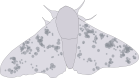 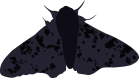 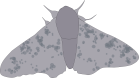 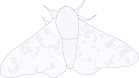 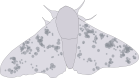 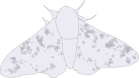 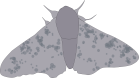 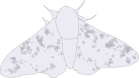 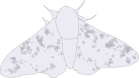 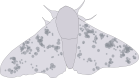 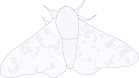 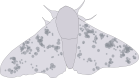 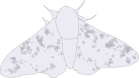 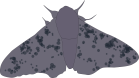 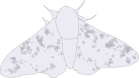 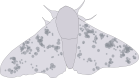 14
Predation Event
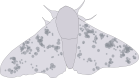 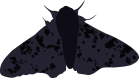 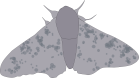 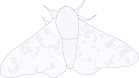 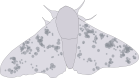 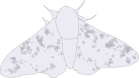 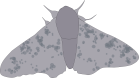 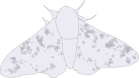 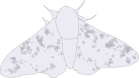 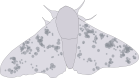 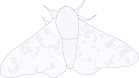 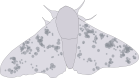 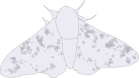 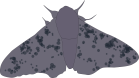 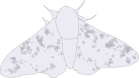 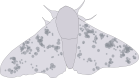 15
Predation Event
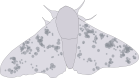 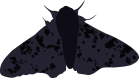 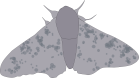 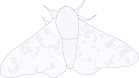 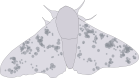 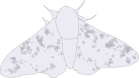 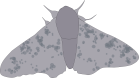 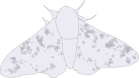 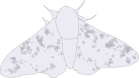 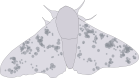 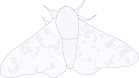 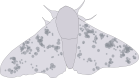 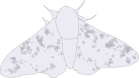 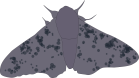 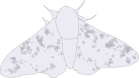 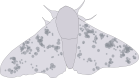 16
Surviving Moths
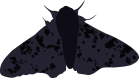 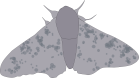 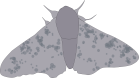 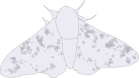 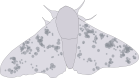 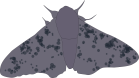 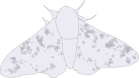 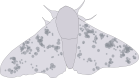 17
Each moth reproduces (one identical offspring):
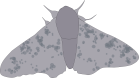 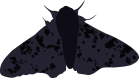 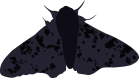 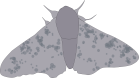 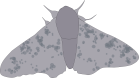 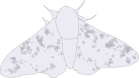 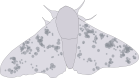 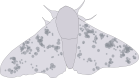 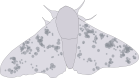 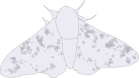 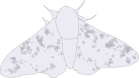 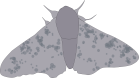 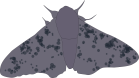 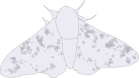 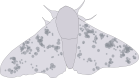 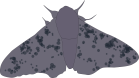 18
Predation Event in Generation 2
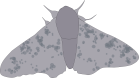 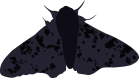 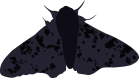 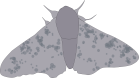 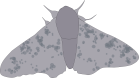 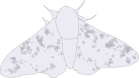 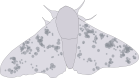 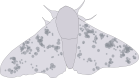 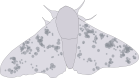 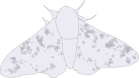 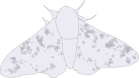 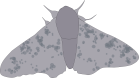 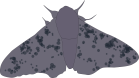 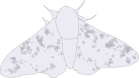 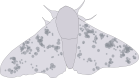 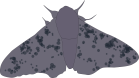 19
Survivors
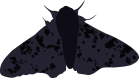 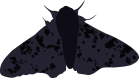 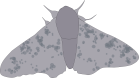 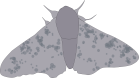 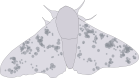 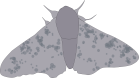 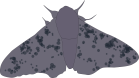 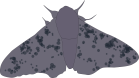 20
Each moth reproduces to make Generation 3:
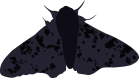 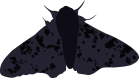 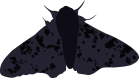 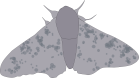 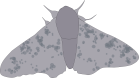 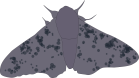 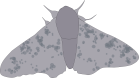 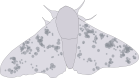 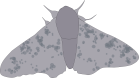 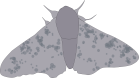 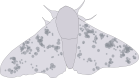 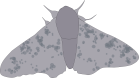 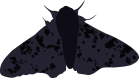 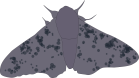 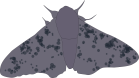 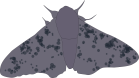 21
“Initial” phenotypic distribution of moth coloration.
“After” phenotypic distribution of moth coloration?
High
Frequency
Low
Dark
Light
Moth Coloration
22
“After” phenotypic distribution of moth coloration:
High
Frequency
Low
Dark
Light
Moth Coloration
23
Environmental Laws Introduced
What happens after the environment changes?
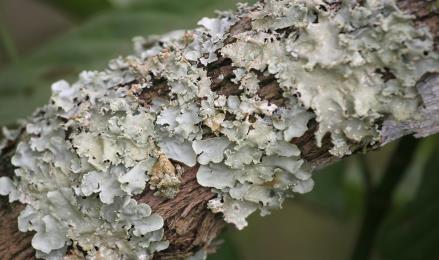 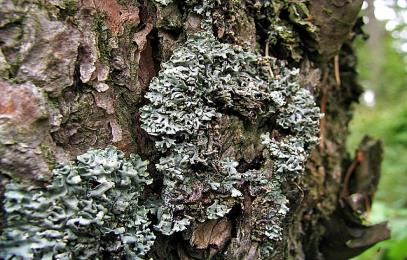 →
24
[Speaker Notes: Open Source Photo Credit:
https://commons.wikimedia.org/wiki/File:Lichen_(5465493518).jpg
https://pixabay.com/en/lichen-the-bark-tree-moss-1278358/]
“After” phenotypic distribution of moth coloration.
“Cleaned-up” phenotypic distribution of moth coloration?
High
Frequency
Low
Dark
Light
Moth Coloration
25
“Cleaned up” phenotypic distribution of moth coloration:
High
Frequency
Low
Dark
Light
Moth Coloration
26
CQ1: Can selection pressure change over time?
Yes, but only across generations, never within a generation.
Yes, but only in response to human actions. 
Yes, and changes in the environment can cause selection to reverse direction.
Yes, and time can also be reversed. 
No
27
Example 2: Sardines
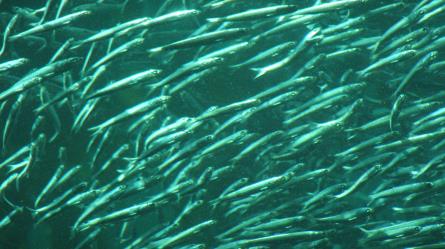 Adapted from Landi et al., 2014
28
[Speaker Notes: Open Source Photo Credit:
https://commons.wikimedia.org/wiki/File:Pacific_sardine_(Sardinops_sagax)_01.jpg]
Sardines
Small oily fish in the herring family (multiple species).
Fisheries can catch fish from the ocean or lakes with a license.
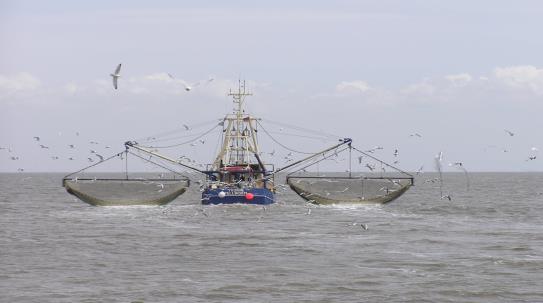 29
[Speaker Notes: Open Source Photo Credit:
https://commons.wikimedia.org/wiki/File:Krabbenkutter_Ivonne_Pellworm_P5242390jm.JPG]
“Initial” sardine size before harvest/fishing:
High
Frequency
Low
Small
Large
Size of Sardine
30
Fishing Practices
Fisheries and fishermen select for fish around the medium size because that size is ideal for human purposes (cooking, transportation, and sale).
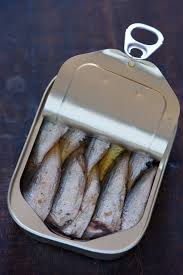 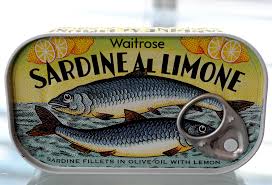 31
[Speaker Notes: Open Source Photo Credit:
https://www.flickr.com/photos/wikidave/7719813806 
https://commons.wikimedia.org/wiki/File:Sardines_in_a_can.jpg]
“After” sardine size distribution?
High
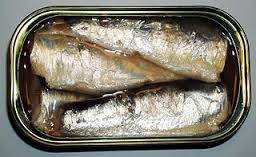 Frequency
Low
Large
Small
Size of Sardine
32
[Speaker Notes: Open Source Photo Credit:
https://commons.wikimedia.org/wiki/File:2006_sardines_can_open_top.jpg]
“After” sardine size distribution:
High
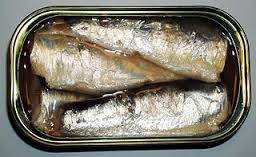 Frequency
Low
Large
Small
Size of Sardine
33
[Speaker Notes: Open Source Photo Credit:
https://commons.wikimedia.org/wiki/File:2006_sardines_can_open_top.jpg]
CQ2: Which of the following is false?
Humans can be a selective force by directly impacting survival and reproduction of organisms.
Humans can be a selective force by indirectly impacting survival and reproduction of organisms.
Political and legal systems can impact traits in animals.
In the presence of harvesting, natural selection no longer occurs.
34
[Speaker Notes: Open source photo credit: 
https://pixabay.com/en/shovel-trowel-digging-equipment-575661/]
Example 3: Tungara Frogs
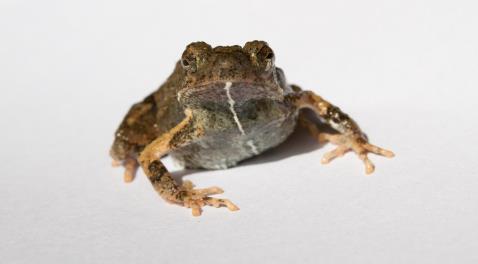 Adapted from Ryan and Rand, 1990
35
[Speaker Notes: Open Source Photo Credit:
https://commons.wikimedia.org/wiki/File:Tungara_Frog_female_Engystomops_pustulosus.jpg]
Tungara Frogs and Mating Calls
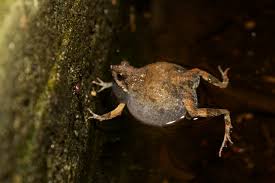 Male tungara frogs produce mating calls that range in complexity.
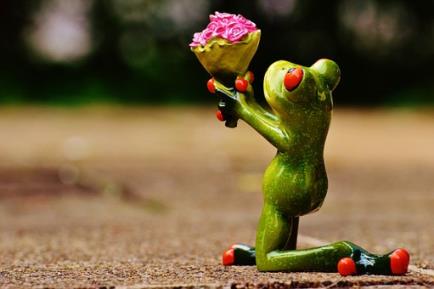 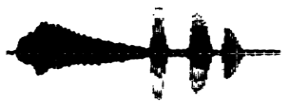 Complex call (3 chucks)
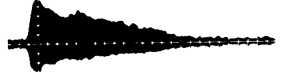 Not-complex call (0 chucks)
36
[Speaker Notes: Figure Credit:
Ryan M.J., (1990). The sensory basis of sexual selection for complex calls in the Tungara  Frog, Physalaemus pustulosus (Sexual selection for sensory exploitation). Evolution,  44(2), 	305-314.
Open Source Photo Credit: 
http://maxpixel.freegreatpicture.com/Frog-Funny-Cute-Excuse-Me-Sweet-I-Beg-Your-Pardon-927750
https://commons.wikimedia.org/wiki/File:Tungara_Frog_(Engystomops_pustulosus).jpg]
“Initial” phenotypic distribution of male call type:
High
Frequency
Low
not-complex
complex
Male song type
37
Mating Call and Effects of Females
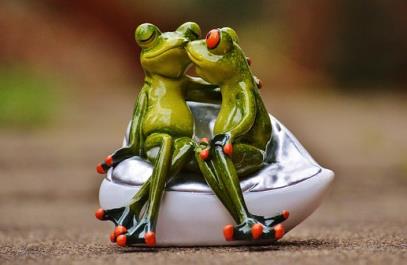 Females prefer to mate with males who produce complex calls.
38
[Speaker Notes: Open Source Photo Credit:
https://pixabay.com/en/frogs-lovers-funny-together-smooch-1234585/]
Mating Call and Effects of Predators
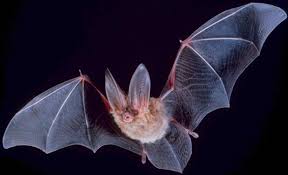 Predatory bats are attracted to complex songs.
39
[Speaker Notes: Open Source Photo Credit:
https://upload.wikimedia.org/wikipedia/commons/7/77/Big-eared-townsend-fledermaus.jpg]
What would the “after” curve look like?
High
Frequency
Low
not-complex
complex
Male song type
40
“After” phenotypic distribution of male call type:
High
Frequency
Low
not-complex
complex
Male song type
41
“After” phenotypic distribution of male call type:
High
Bat Predator
Female Frog
Frequency
Low
not-complex
complex
Male song type
42
CQ3: Which of the following statements is true?
Sexual selection always opposes natural selection.
Multiple selective forces can act on the same trait in different directions.
Multiple selective forces can act on the same trait but always in the same direction.
Sexual selection is always directional.
Sexual selection is always stabilizing.
43
[Speaker Notes: Open Source Photo Credit: 
https://pixabay.com/en/shovel-trowel-digging-equipment-575661/]
Can multiple selective forces act on the same trait?
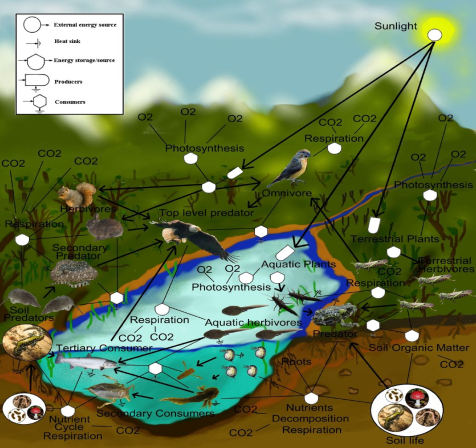 44
[Speaker Notes: Open source photo credit: 
https://en.wikipedia.org/wiki/File:FoodWeb.jpg]
Concepts
45
Before selection
After selection
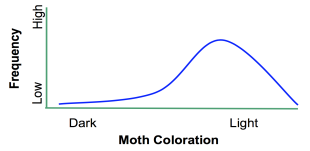 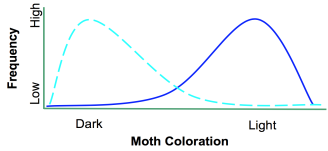 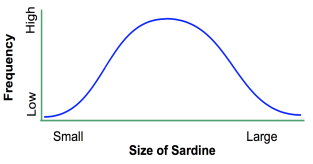 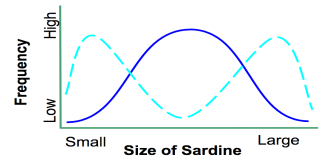 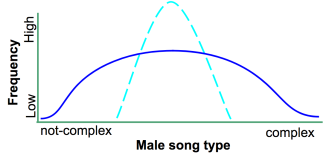 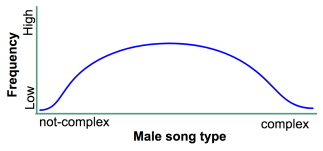 46
Before selection
After selection
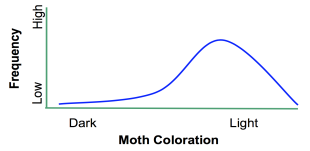 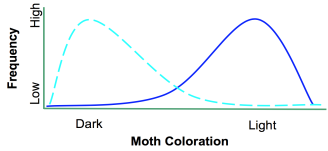 Directional
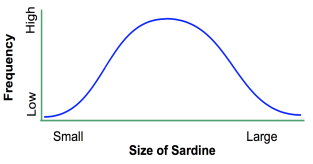 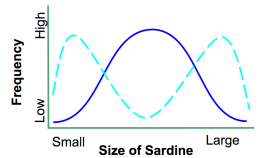 Disruptive
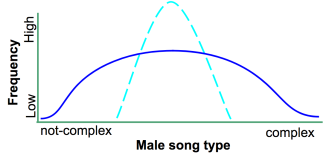 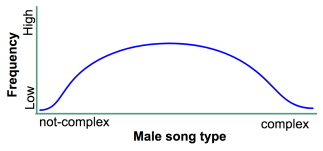 Stabilizing
47
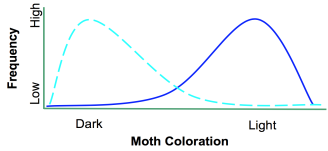 A
CQ4: Based on what you know about each of these types of selection, which type would most likely lead to speciation (creating a new species)?
Directional
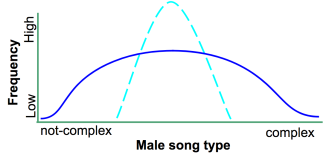 B
Stabilizing
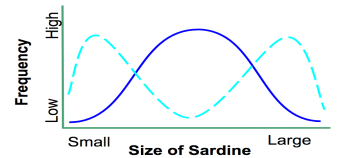 C
Disruptive
48
[Speaker Notes: Open source photo credit:
https://pixabay.com/en/shovel-trowel-digging-equipment-575661/]
Fitness is the number of viable offspring that an individual produces!
How do we measure selection?
Through fitness!
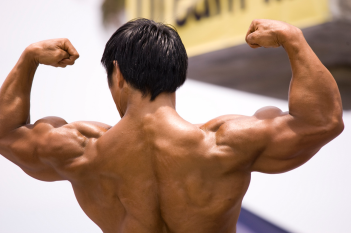 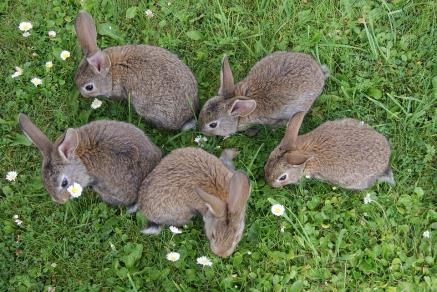 OR
49
[Speaker Notes: Open Source Photo Credit:
https://maxer.dk/artikler/5-split-traeningsprogram
https://pixabay.com/en/photos/rabbits/]
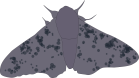 Peppered Moth Coloration Results
High
Frequency
Low
Dark
Light
Moth Coloration
50
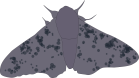 Peppered Moth Coloration Results
High
Fitness
Low
Dark
Light
Moth Coloration
51
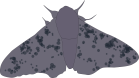 Peppered Moth Coloration Results
High
Fitness
Low
Dark
Light
Moth Coloration
52
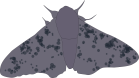 Peppered Moth Coloration Results
High
Fitness
Low
Dark
Light
Moth Coloration
53
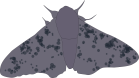 Peppered Moth Coloration Results
High
Fitness
Low
Light
Dark
Sardine Selection
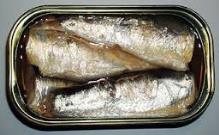 High
Frequency
Low
Large
Small
Size of sardines
55
Sardine Selection
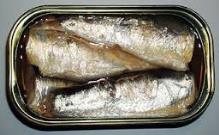 High
Fitness
Low
Large
Small
Size of sardines
56
Sardine Selection
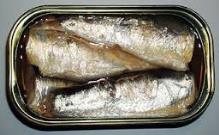 High
Fitness
Low
Large
Small
Size of sardines
57
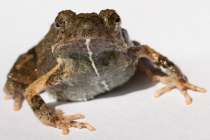 Complexity of Frog Calls
High
Frequency
Low
not-complex
complex
Male song type
58
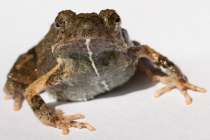 Complexity of Frog Calls
High
Fitness
Low
not-complex
complex
Male song type
59
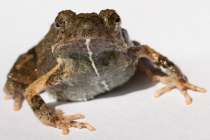 Complexity of Frog Calls
High
Fitness
Low
not-complex
complex
Male song type
60
Quiz Time
61
The Case of the Hawk Moth and the Iris
Adapted from Alexandersson and Johnson, 2002
62
Hawkmoths and the S. African Iris
Hawkmoths are important pollinators! 

S. African iris produces nectar inside the “flower tube” as a reward for pollinators.

The flower tube can vary in length.

How does the Hawkmoth 
pollinate?
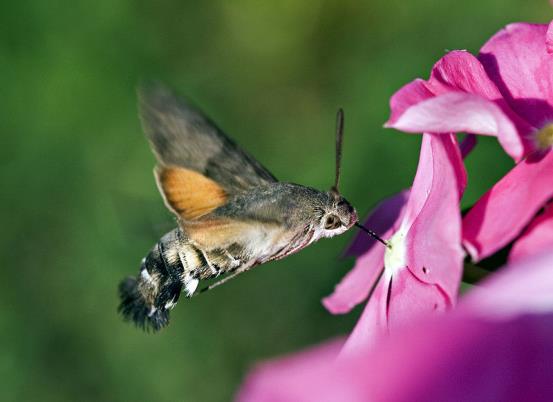 63
[Speaker Notes: Open Source Photo Credit:
https://commons.wikimedia.org/wiki/File:Kaibara87_-_Hummingbird_Hawk-moth_(by).jpg]
How do hawkmoths pollinate S. African iris?
Hawkmoths stick their long tongues inside the flower tube to collect the nectar. 

With their tongue inside, the pollen from the stigma sticks to the hawkmoth head.

When they visit a different flower, they fertilize the new plant with the pollen they obtained from the previous plant!
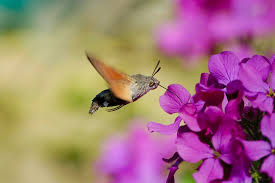 Tongue length!
Flower tube length!
64
[Speaker Notes: Open Source Photo Credit:
https://commons.wikimedia.org/wiki/File:Hummingbird_Hawk-moth.jpg]
Distribution of Flower Tube Length
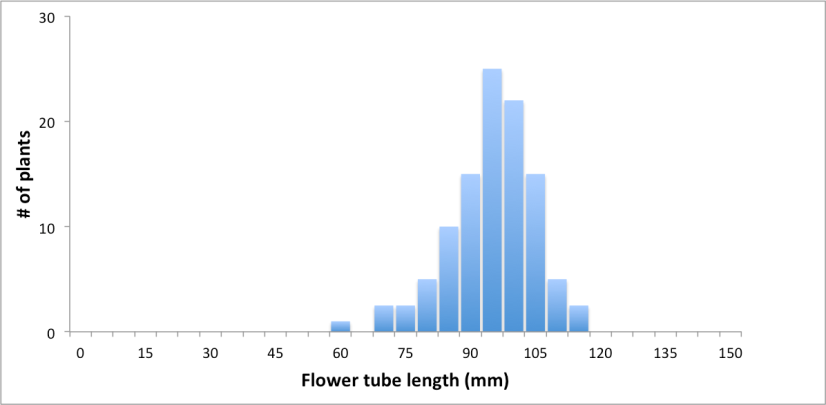 65
Distribution of Moth Tongue Lengths
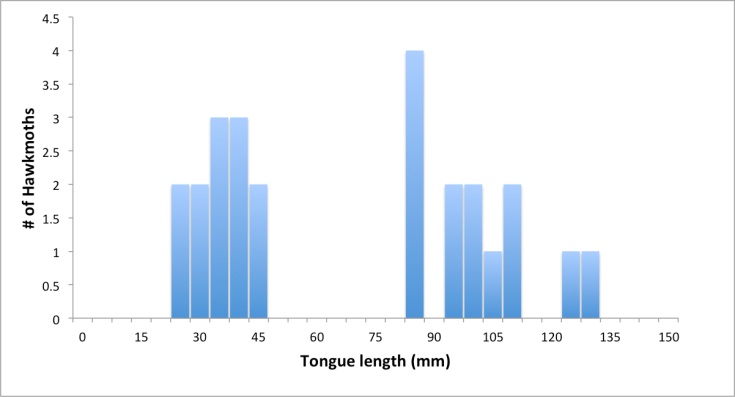 66
CQ5: In this example of pollinator-mediated selection, what kind of selection do you think hawkmoth tongue length will have on flower tube length?
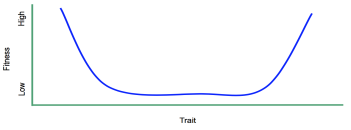 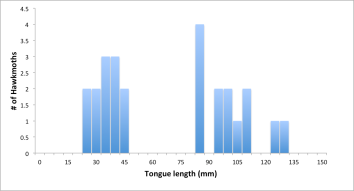 A
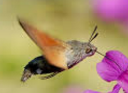 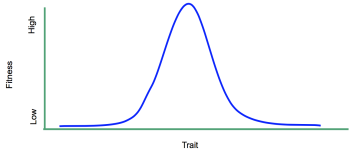 B
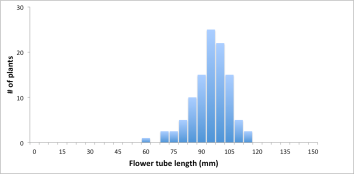 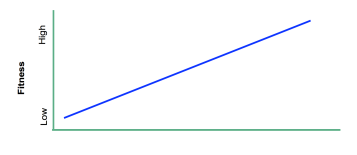 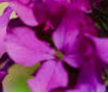 C
67
Short  Flower tube length Long
2. The Case of the Black-Bellied Seedcracker
Adapted from Smith, 1993
68
Black-Bellied Seedcracker
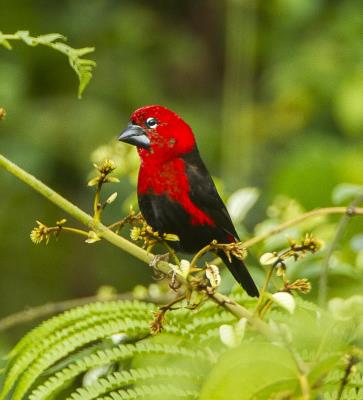 The black-bellied seedcracker is an African finch that lives in a large variety of habitats.
69
[Speaker Notes: Open Source Photo Credit:
https://commons.wikimedia.org/wiki/File:Black-bellied_Seedcracker_-_Kakum_-_Ghana_S4E2847_(22799387200).jpg]
Black-Bellied Seedcracker
This species only eats seeds from sedges.

Birds with smaller beaks are more efficient at eating smaller seeds. Larger beaks are better at eating larger seeds.
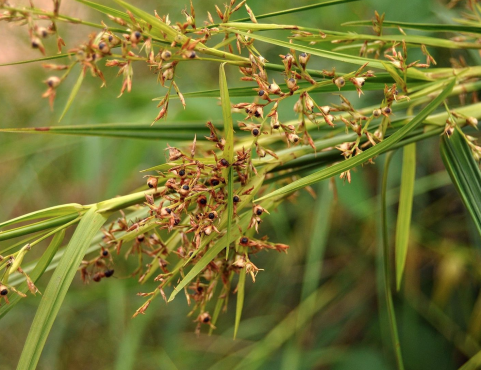 70
[Speaker Notes: Open Source Photo Credit:
https://commons.wikimedia.org/wiki/File:Scleria_sumat_150918-0241_srl.JPG]
CQ6: Suppose that a drought destroys many of the seeds, but both small and large seeds are still abundant. 

What kind of selection will act on the seedcracker population? Their beaks are adapted to break open seeds.
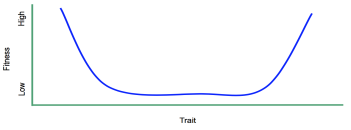 A
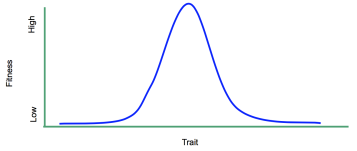 B
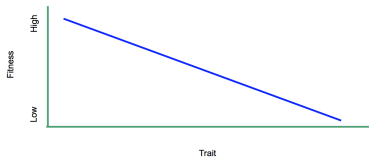 C
Small    Bird Beak Size     Large
71
3. The Case of the Fruit Fly Wing
Adapted from Hansen et al., 2004
72
Drosophila Veins in Wings
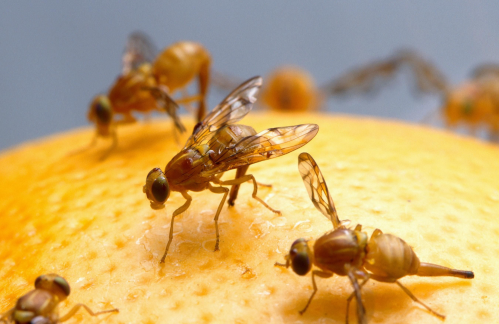 Drosophila refers to the many species of fruit flies that exist.
Fruit flies are aptly named for their strong attraction to rotten fruit.
73
[Speaker Notes: Open Source Image Credit: 
https://commons.wikimedia.org/wiki/File:Female_Mexican_fruit_fly_insect.jpg]
Drosophila Veins in Wings
Fruit flies have many different behaviors that can distinguish species, however all species of fruit fly have nearly the exact same wing structure . . .
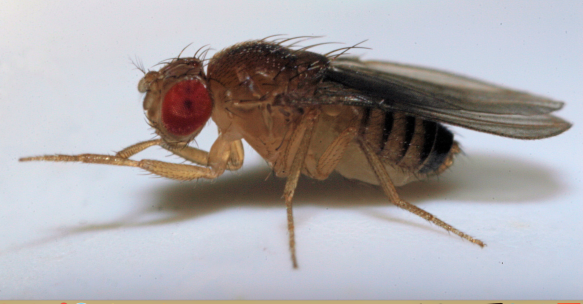 74
Drosophila Veins in Wings
Scientists can use landmarks (numbered points on the wing) to quantify similarities and differences in wings among species.
Intermediate distances between veins are optimal for flight.
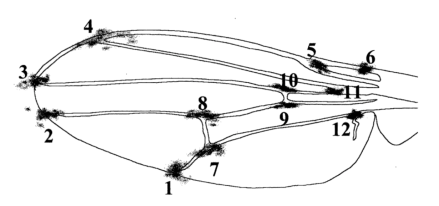 75
[Speaker Notes: Figure Credit:
Hansen, T. F., & Houle, D. A. V. I. D. (2004). Evolvability, stabilizing selection, and the problem of stasis. Phenotypic integration: studying the ecology and evolution of complex phenotypes. Oxford University Press, Oxford, 130-150.
Open Source Image Credits: 
https://commons.wikimedia.org/wiki/File:Female_Mexican_fruit_fly_insect.jpg]
CQ7: What kind of selection do you think was acting on the different species of fruit fly over generations?
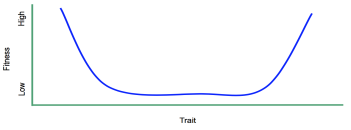 A
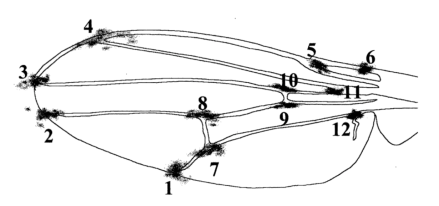 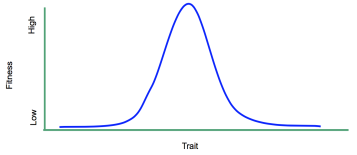 B
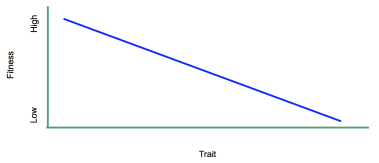 C
Average Distance Between Veins
76
[Speaker Notes: Figure Credit:
Hansen, T. F., & Houle, D. A. V. I. D. (2004). Evolvability, stabilizing selection, and the problem of stasis. Phenotypic integration: studying the ecology and evolution of complex phenotypes. Oxford University Press, Oxford, 130-150.]
4. The Case of the Lizards and the Sand
Adapted from Rosenblum, 2005
77
Lizard Coloration in the White Sands Ecotone
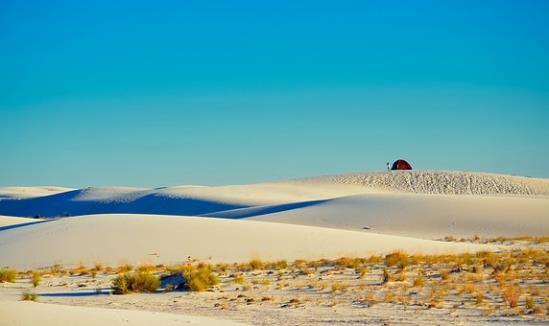 Lizards originate from NM in an environment with dark soil and substrate. 

They avoid predators by camouflaging into their environment.

Therefore the lizards were originally dark in color.
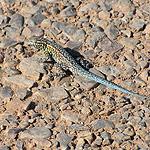 78
[Speaker Notes: Open Source Photo Credit: 
http://maxpixel.freegreatpicture.com/Tipi-Teepee-Hdr-Wigwam-Clouds-Tent-2000996
https://www.nps.gov/whsa/learn/nature/reptiles.htm]
Lizard Coloration in the White Sands Ecotone
Last glacial period brought dune sedimentation into the area creating an ecotone!

This geographical change introduced two new “background colors” into the environment: 
White sand 
The darker region between the sand and dark substrate
The original dark substrate

Did the environmental change alter the lizard’s coloration?
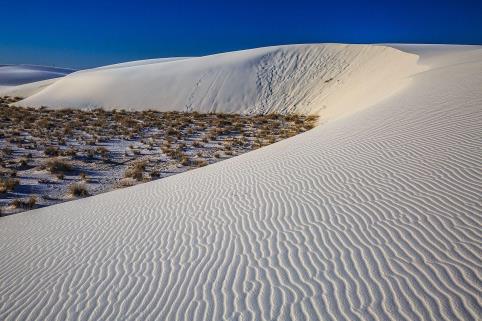 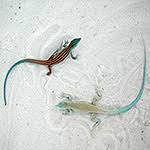 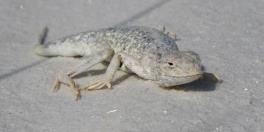 79
[Speaker Notes: Open Source Photo Credit:
https://commons.wikimedia.org/wiki/File:White_Sands_National_Monument_-_New_Mexico_-_dawn_in_the_desert_-_(17913304838).jpg
https://www.nps.gov/whsa/learn/nature/bleachedearlesslizard.htm
https://www.nps.gov/whsa/learn/nature/reptiles.htm]
CQ8: What kind of selection did the new environments have on lizard coloration?
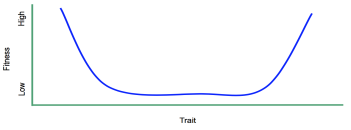 A
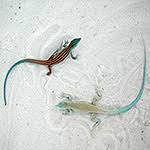 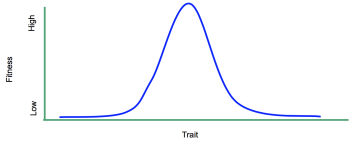 B
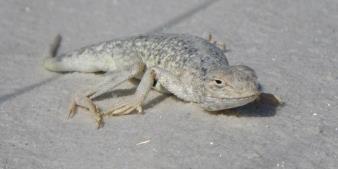 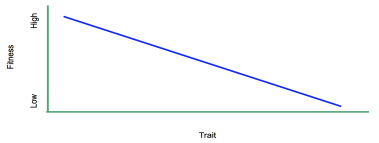 C
Light   Lizard Coloration   Dark
80
[Speaker Notes: Open Source Photo Credit:
https://www.nps.gov/whsa/learn/nature/bleachedearlesslizard.htm
https://www.nps.gov/whsa/learn/nature/reptiles.htm]
5. The Case of the Insular Single-Leaf Bat
Adapted from Russo et al., 2009
81
Social Calls in Insular Bats
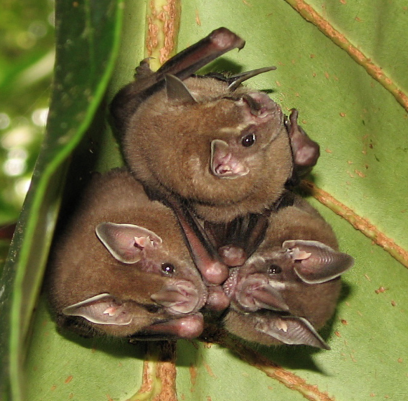 Bats are known for their ability to see via sonar and sound waves (echolocation), however they also use social calls to communicate with other bats.
Often, these calls are specific to a single bat community to help avoid confusion with other bats in the area.
82
[Speaker Notes: Open Source Photo Credit:
https://upload.wikimedia.org/wikipedia/commons/1/12/Artibeus_sp._Tortuguero_National_Park_crop.jpg]
They use their calls to locate one another and communicate the location of resources.
If bats are not as communicative or don’t help out their conspecifics it is less likely that they will receive help from others.
But, the more often they call, the more likely a predator is to find them and their resources.
Social Calls in Insular Bats
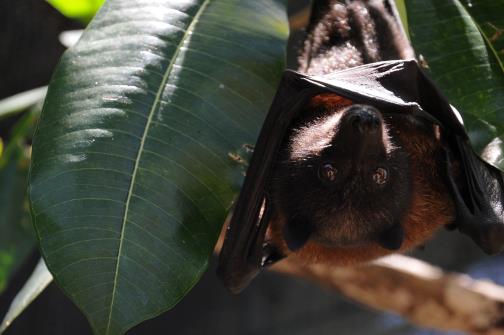 83
[Speaker Notes: Open Source Photo Credit:
https://www.google.com/url?sa=i&rct=j&q=&esrc=s&source=images&cd=&ved=0ahUKEwjnmZGX867UAhUF6oMKHVPcAacQjBwIBA&url=https%3A%2F%2Fmedia.defense.gov%2F2013%2FMay%2F22%2F2000047855%2F-1%2F-1%2F0%2F130520-F-AA000-246.JPG&psig=AFQjCNF7qJKiTA7VPhdUU6hBZCvkFwzyig&ust=1497033638198973&cad=rjt]
CQ9: What kind of selection is acting on the frequency of social calls in these bats?
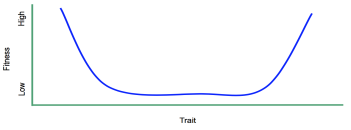 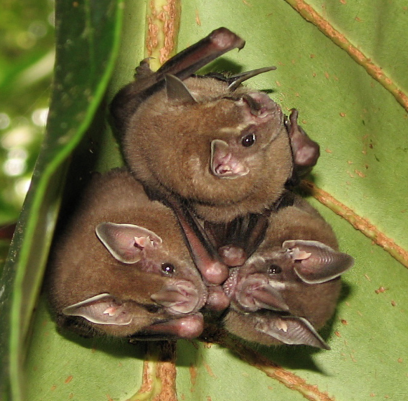 A
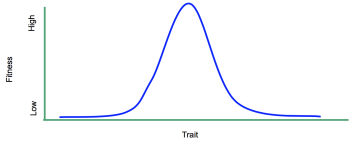 B
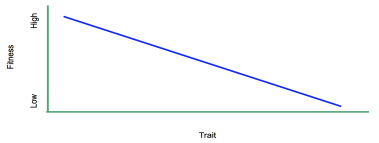 C
Few  Rate of social calling   Many
84
[Speaker Notes: Open Source Photo Credit:
https://www.nps.gov/whsa/learn/nature/bleachedearlesslizard.htm
https://www.nps.gov/whsa/learn/nature/reptiles.htm]
Summary
Selection can act on traits in three ways, or modes:
Directional Selection
Stabilizing Selection
Disruptive Selection
CQ10: Which types of selection can act in these three ways?
Natural selection
Sexual selection
Artificial selection
Human-induced natural selection
All of the above
85
[Speaker Notes: Recap on each mode of selection, restating what they are and any outlying details that you want to clear up.]
Classroom Discussion
For each of the five following discussion topics there is a main question, a relevant publication for reading, and additional leading questions. 
Speciation
Natural and sexual selection
Selection on multiple traits
Time
Human impacts on the environment
86